Межведомственный культурно-образовательный проект «Культурный дневник школьника Ивановской области»
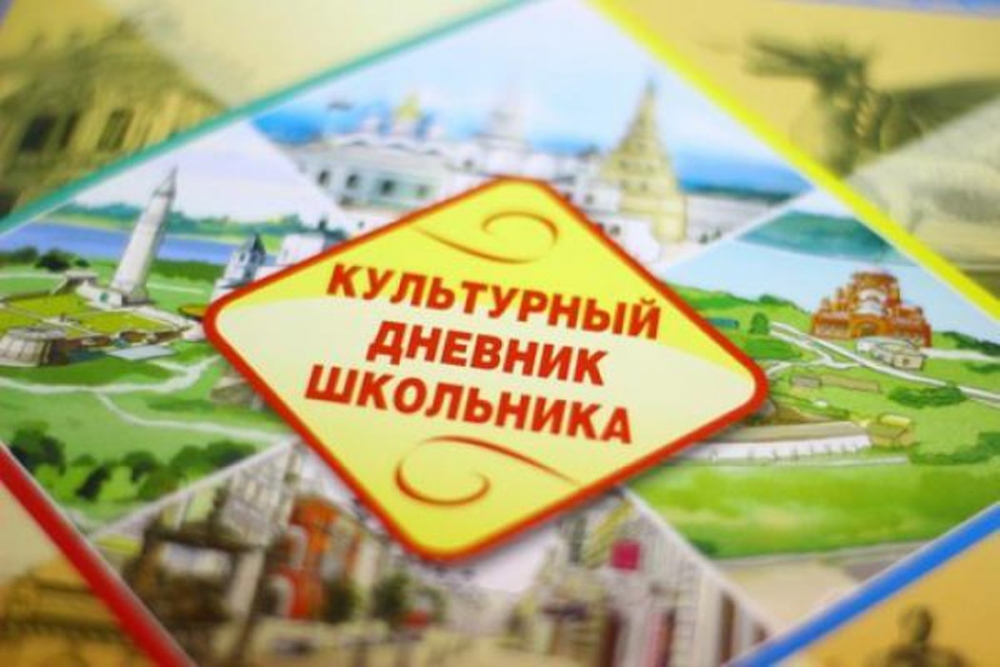 муниципальное бюджетное общеобразовательное учреждение       
«Каменская средняя общеобразовательная школа»
февраль 2021 год
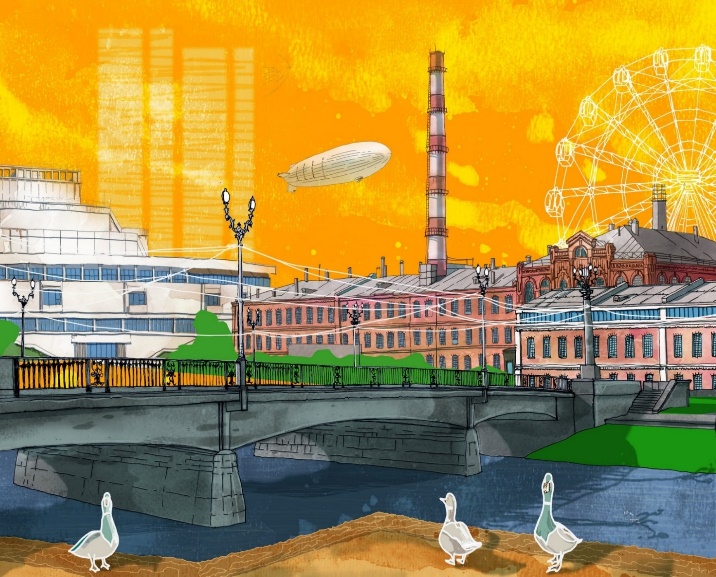 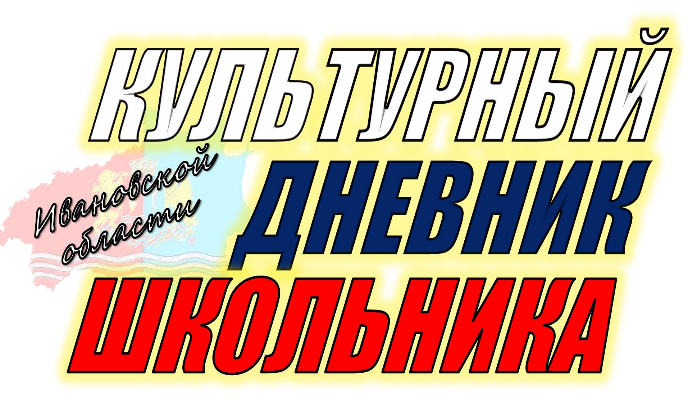 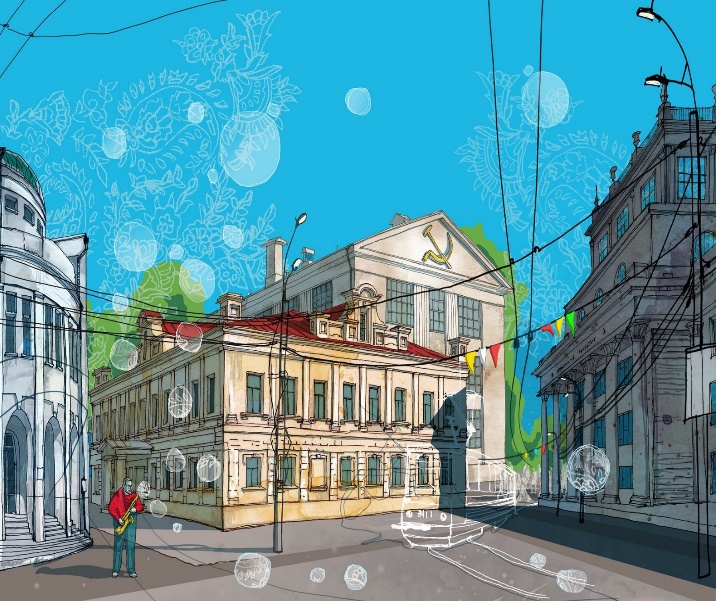 Цель проекта:
- организация работы по освоению школьниками исторического, природного наследия России и малой родины.
Задача:
-предоставление школьникам возможности получить специальные знания, навыки и умения в области культуры и искусства.
Мероприятия  в 3 - 6 классах совместно с культурно-досуговым комплексом п. Каменка(«Мультвикторина»)
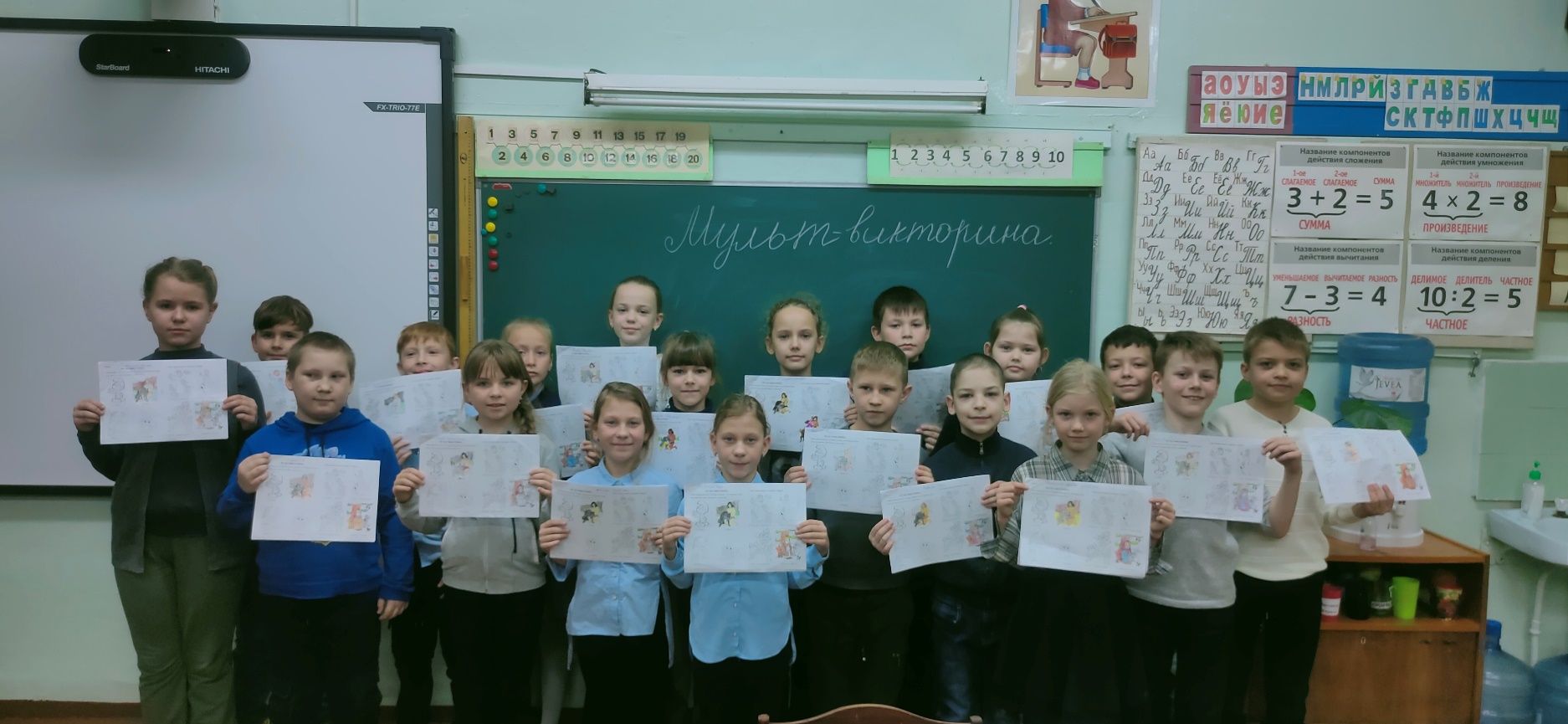 Мероприятия  для школьников совместно с культурно-досуговым комплексом п. Каменка(Всероссийская акция «Культурная суббота»: изготовление открыток для учителей ветеранов, открыток ко Дню матери)
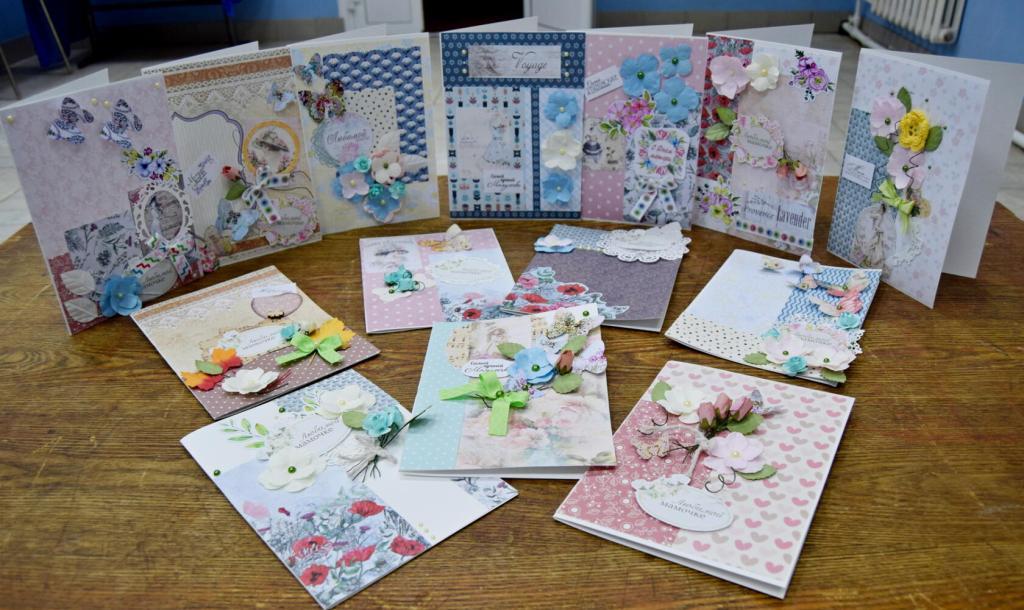 Мероприятия по линии РДШ
Мероприятия в режиме-onlain(экскурсии в музеи, на выставки и т.п.)
Кинешемский драматический театр им. А.Н. Островского (спектакль «Щелкунчик»)
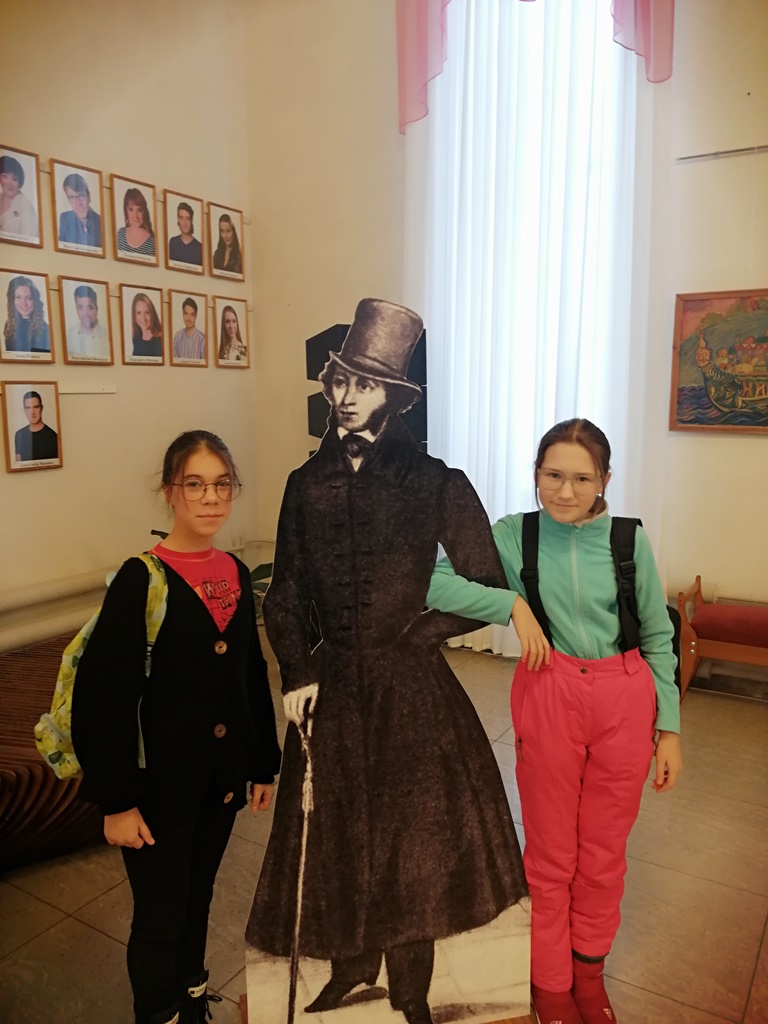 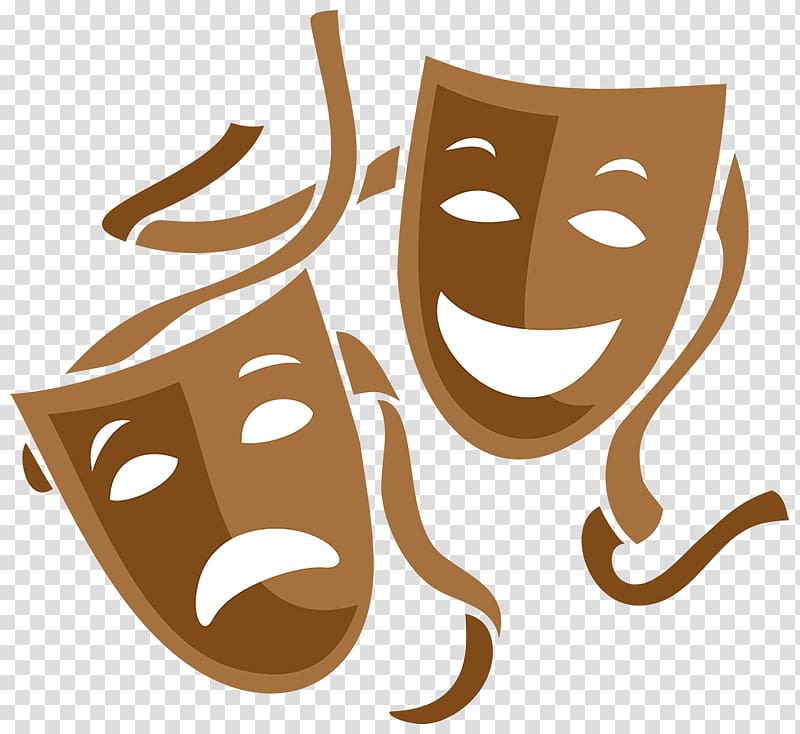 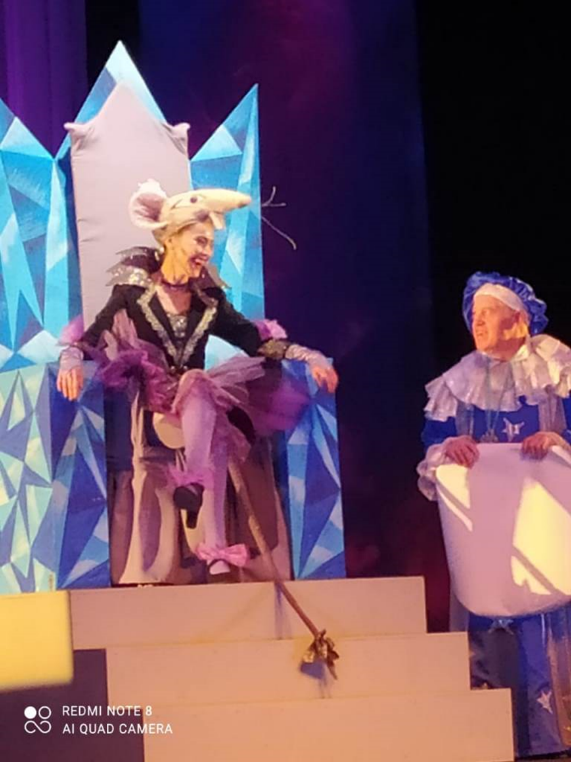 Кинешемский художественно-исторический музей (экскурсия  «Путешествие в Смутное время»)
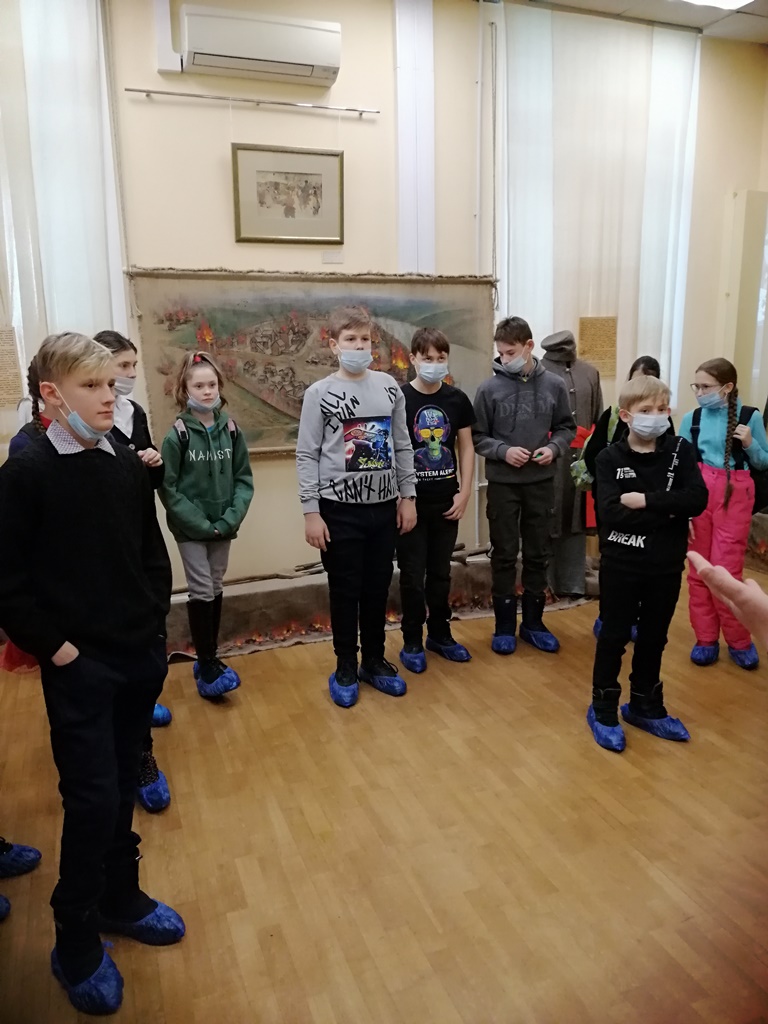 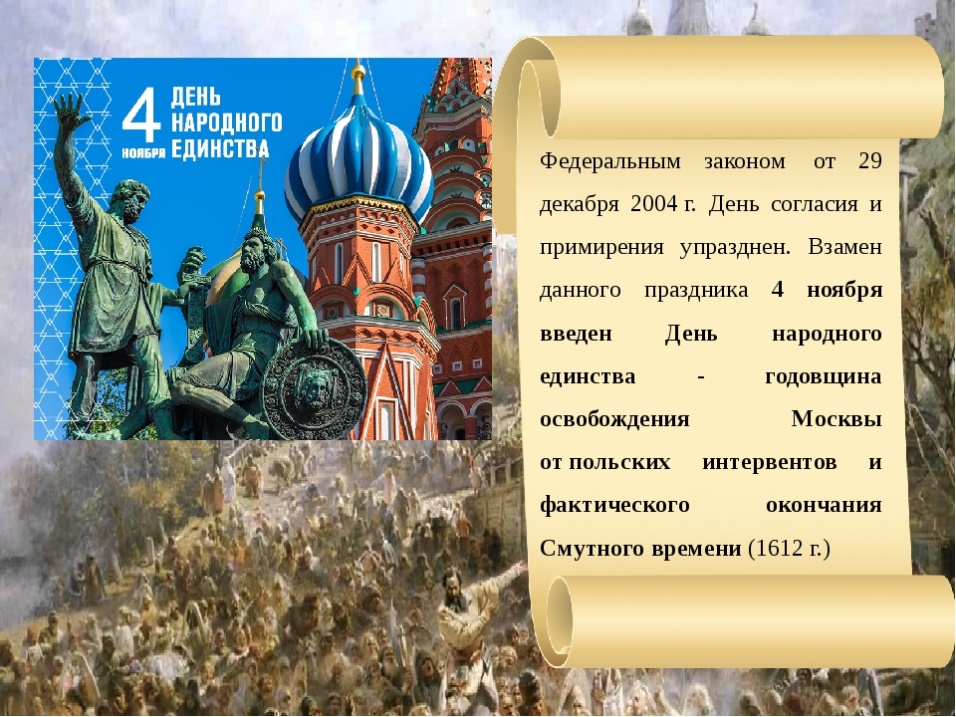 Поездки на спектакли, в музеи
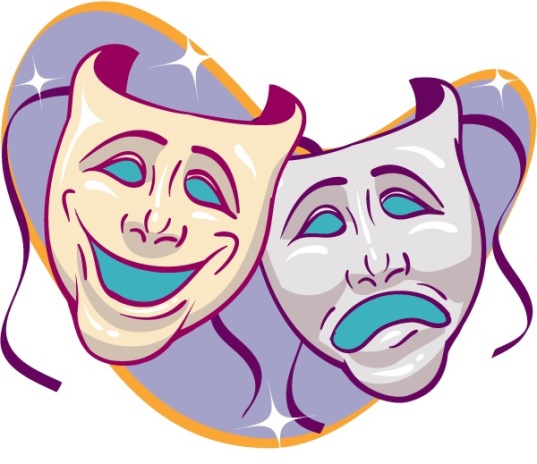 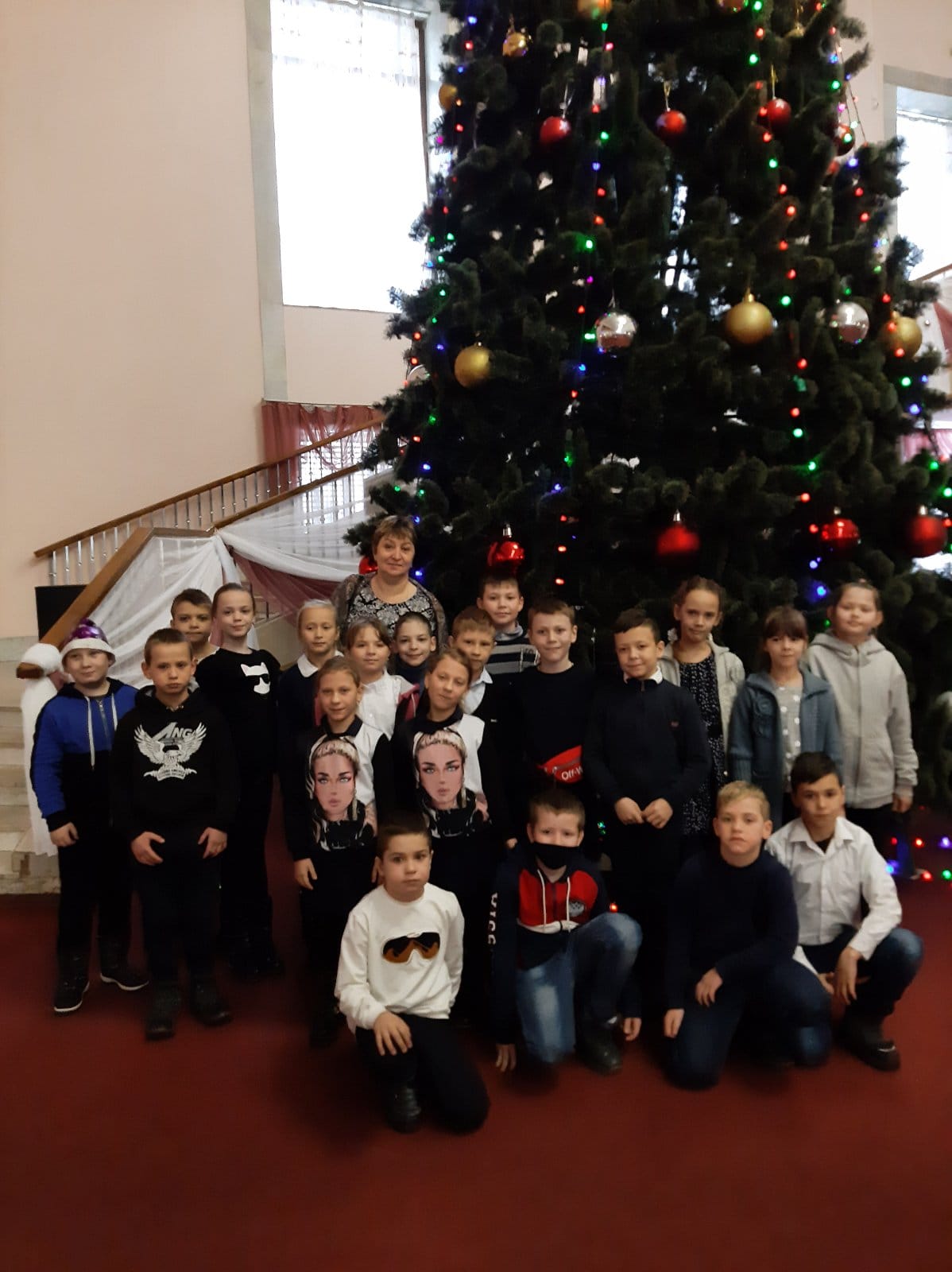 Мероприятия на базе школьной библиотеки(Библиотечный урок для 4-классников, посвященный 200-летию со дня рождения Н.А. Некрасова)
Проект «Киноуроки в школах России»
Мастер-класс «Рождественский ангел»(для обучающихся 3 классов)
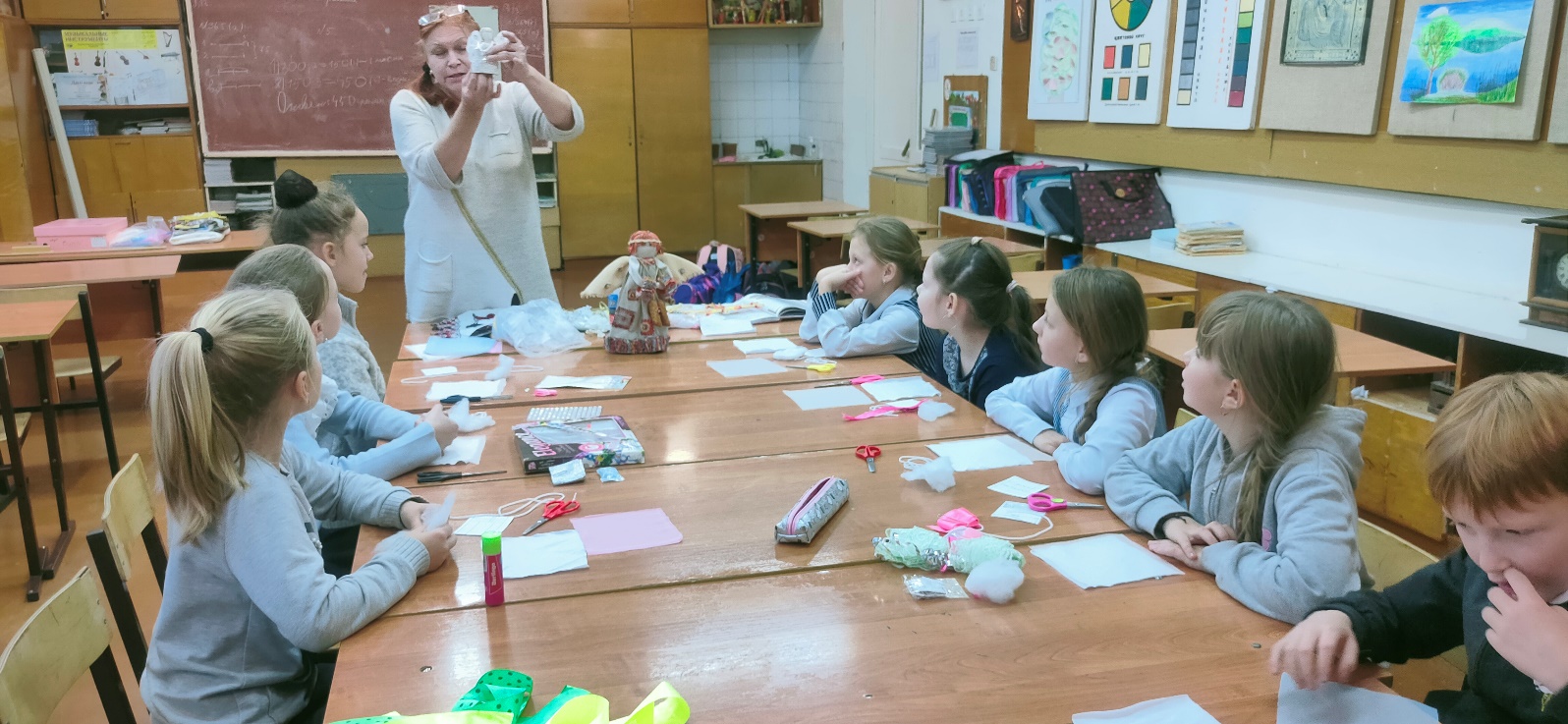 Межведомственный культурно-образовательный проект «Культурный дневник школьника Ивановской области»
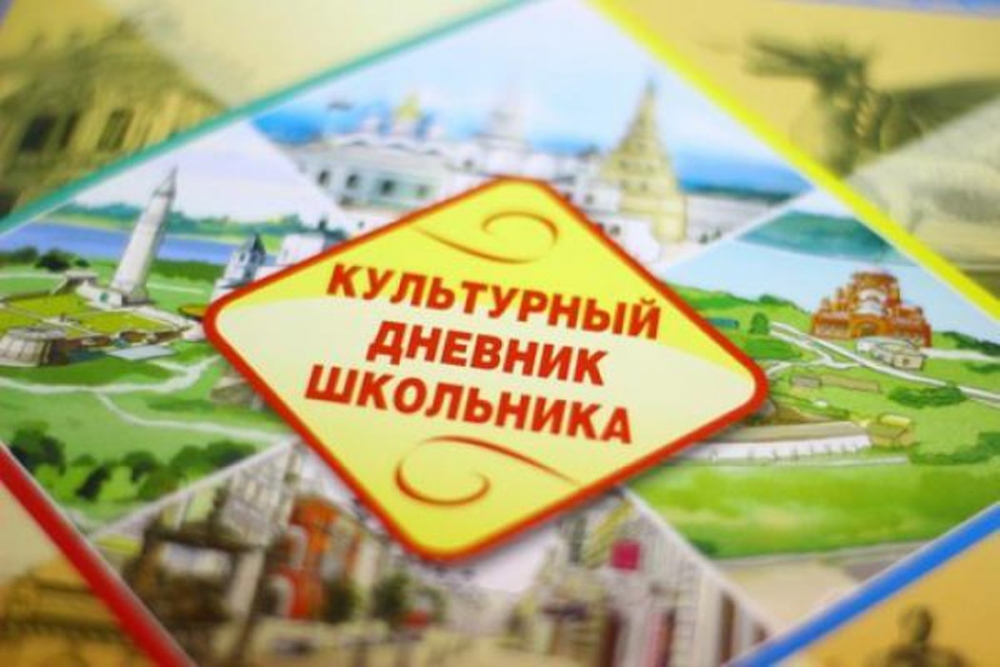 муниципальное бюджетное общеобразовательное учреждение       
«Каменская средняя общеобразовательная школа»
февраль 2021 год
Из опыта работы классного руководителя:
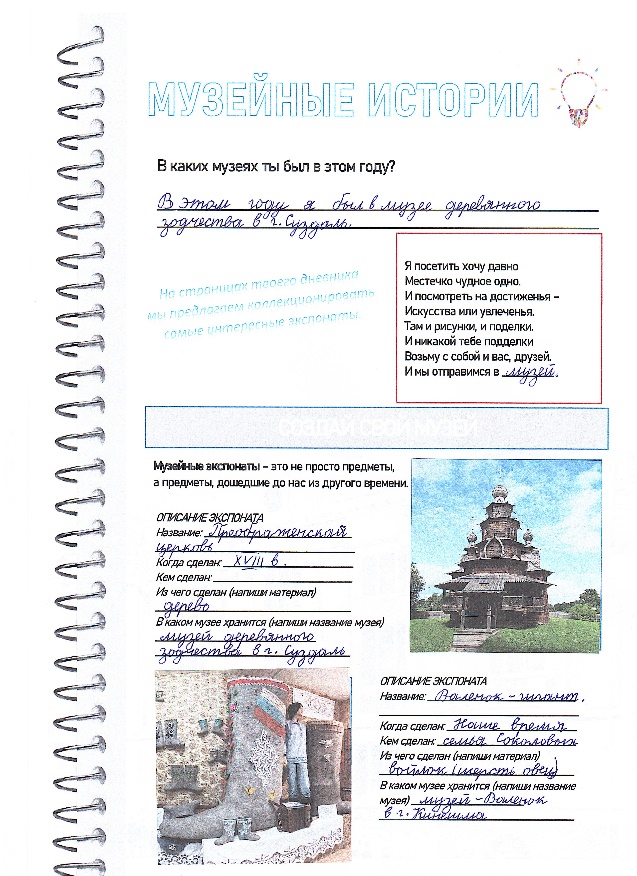 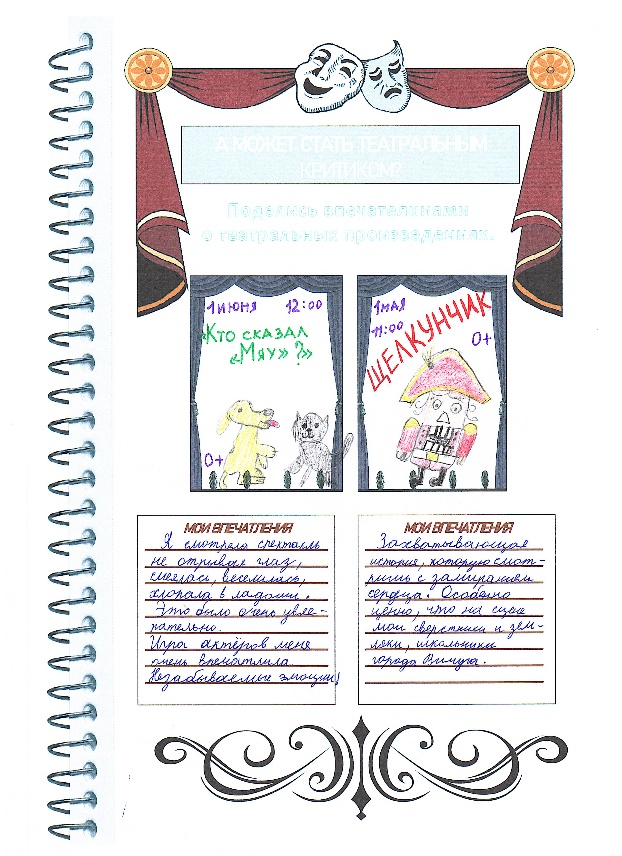 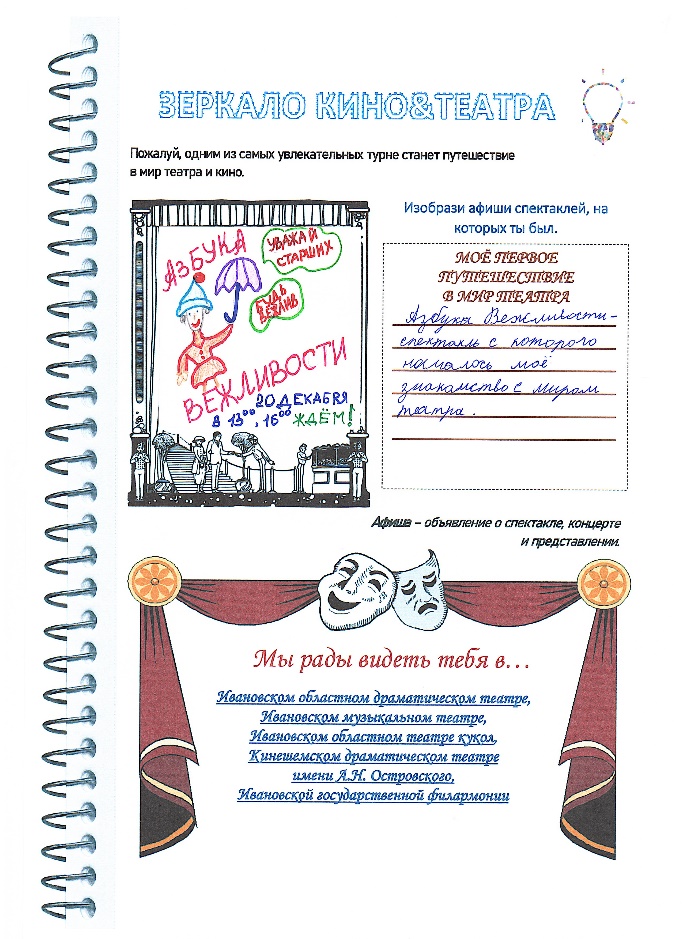 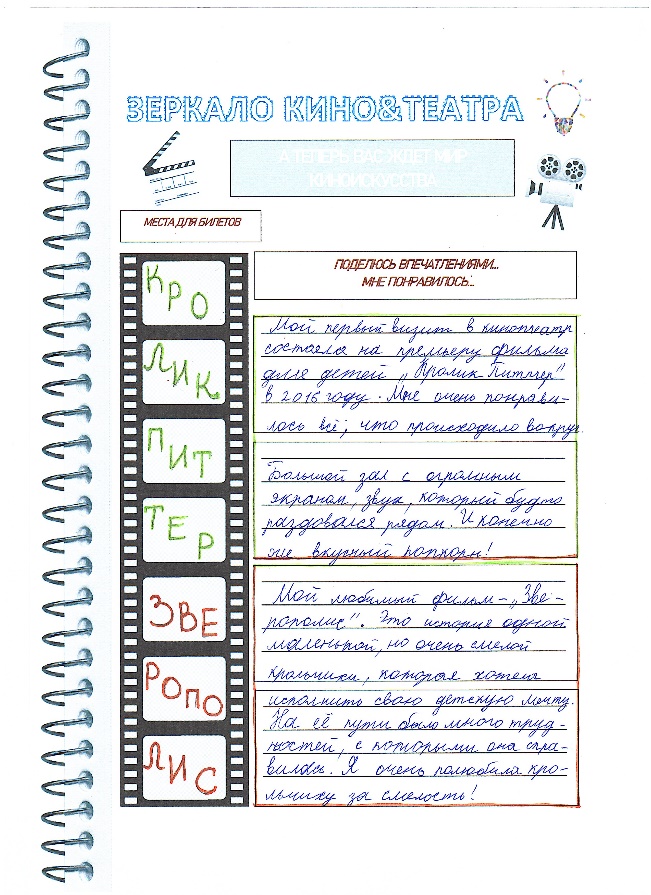